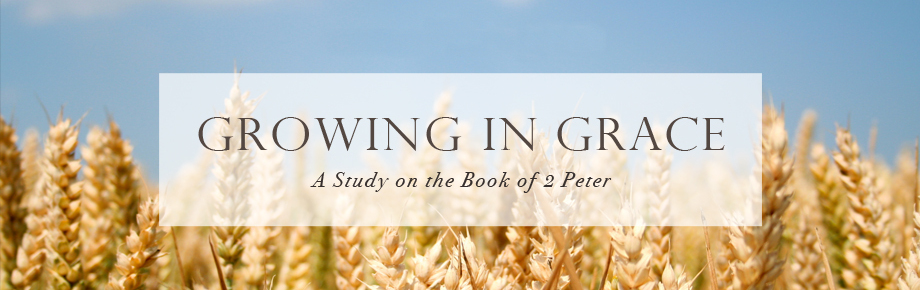 The Reality of False Teachers (Part 1)
2 Peter 2:1
Sunday, April 30, 2023
2 Peter 2:1
But false prophets also arose among the people, just as there will also be false teachers among you, who will secretly introduce destructive heresies, even denying the Master who bought them, bringing swift destruction upon themselves.
The Reality of False Teachers
Their contrast (2:1a)
But false prophets also arose among the people, just as there will also be false teachers among you…
The Reality of False Teachers
Their contrast (2:1a)
Their constancy (2:1b)
But false prophets also arose among the people, just as there will also be false teachers among you…
Deuteronomy 13:1-5
1 If a prophet or a dreamer of dreams arises among you and gives you a sign or a wonder, 2 and the sign or the wonder comes true, concerning which he spoke to you, saying, 'Let us go after other gods (whom you have not known) and let us serve them,' 3 you shall not listen to the words of that prophet or that dreamer of dreams; for the Lord your God is testing you to find out if you love the Lord your God with all your heart and with all your soul. 4 You shall follow the Lord your God and fear Him; and you shall keep His commandments, listen to His voice, serve Him, and cling to Him. 5 But that prophet or that dreamer of dreams shall be put to death, because he has counseled rebellion against the Lord your God who brought you from the land of Egypt and redeemed you from the house of slavery, to seduce you from the way in which the Lord your God commanded you to walk. So you shall purge the evil from among you.
Jeremiah 23:16-18
16 Thus says the LORD of hosts, “Do not listen to the words of the prophets who are prophesying to you. They are leading you into futility; They speak a vision of their own imagination, Not from the mouth of the LORD. 17 They keep saying to those who despise Me, ‘The LORD has said, “You will have peace”’; And as for everyone who walks in the stubbornness of his own heart, They say, ‘Calamity will not come upon you.” 18 But who has stood in the council of the LORD, That he should see and hear His word? Who has given heed to His word and listened?”
2 Timothy 4:3-4
3 The time will come when they will not endure sound doctrine; but wanting to have their ears tickled, they will accumulate for themselves teachers in accordance to their own desires, 4 and will turn away from the truth and will turn aside to myths.
Thought
Wherever God is truly at work among His people, it will not be long before there will also be the presence of satanic counterfeits.
The Reality of False Teachers
Their contrast (2:1a)
Their constancy (2:1b)
But false prophets also arose among the people, just as there will also be false teachers among you…
The Reality of False Teachers
Their contrast (2:1a)
Their constancy (2:1b)
Their company (2:1c)
But false prophets also arose among the people, just as there will also be false teachers among you…
False Teaching
False teaching then consists of anything that is not in accordance with or contrary to what the Word of God says.
Mark 13:22-23
22 for false Christs and false prophets will arise, and will show signs and wonders, in order to lead astray, if possible, the elect. 23 But take heed; behold, I have told you everything in advance.
Acts 20:29-30
29 I know that after my departure savage wolves will come in among you, not sparing the flock; 30 and from among your own selves men will arise, speaking perverse things, to draw away the disciples after them.
2 Peter 2:1
But false prophets also arose among the people, just as there will also be false teachers among you, who will secretly introduce destructive heresies, even denying the Master who bought them, bringing swift destruction upon themselves.
The Reality of False Teachers
Their contrast (2:1a)
Their constancy (2:1b)
Their company (2:1c)
Their code (2:1d)
But false prophets also arose among the people, just as there will also be false teachers among you, who will secretly introduce destructive heresies, even denying the Master who bought them…
Christian Heresies
Gnosticism – the belief that stresses special knowledge and believes that matter is evil, and spirit is good.  Because matter is evil, human souls/spirits are trapped in an evil material world. Therefore, it denies that Jesus is God in the flesh because material is evil, and spirit is good.  It denies the incarnation of Christ (John 1:1; 14; Colossians 2:9) and elevates their own understanding above God’s word.
 
Docetism – the belief that the Son of God never fully took on human flesh and that the body of Jesus was an illusion
 
Modalism - (or Sabellianism) the belief that the Father, Son, and Holy Spirit are three different modes or aspects of the one God, rather than three distinct, eternal persons within the Trinity.
Christian Heresies
Arianism – the belief that Jesus, while the son of God, is neither eternal nor as fully divine as God the father.
 
Pelagianism - the belief that Original Sin did not taint human nature and that the human will is freely capable of choosing good or evil without any divine assistance.
 
Nestorianism – the belief that the human and divine persons of Jesus remained separate; thus “Jesus Christ” and “the Son of God” are not quite one and the same.
False Teachers Described (lives not doctrine)
They...
 
are like unreasoning animals (verse 12)
are doing wrong (verse 13)
revel in their deceptions (verse 13)
have eyes full of adultery (verse 14)
entice unstable souls (verse 14)
have a heart trained in greed (verse 14)
have gone astray (verse 15)
speak arrogant words of vanity (verse 18)
entice by fleshly desires (verse 18)
are slaves of corruption (verse 19)
are entangled in the defilements of the world (verse 20)
Titus 1:16
They profess to know God, but by their deeds they deny Him, being detestable and disobedient and worthless for any good deed.
2 Peter 2:1
But false prophets also arose among the people, just as there will also be false teachers among you, who will secretly introduce destructive heresies, even denying the Master who bought them, bringing swift destruction upon themselves.
Jude 4
For certain persons have crept in unnoticed, those who were long beforehand marked out for this condemnation, ungodly persons who turn the grace of our God into licentiousness and deny our only Master and Lord, Jesus Christ.
The Reality of False Teachers
Their contrast (2:1a)
Their constancy (2:1b)
Their company (2:1c)
Their code (2:1d)
Their calamity (2:1e)
But false prophets also arose among the people, just as there will also be false teachers among you, who will secretly introduce destructive heresies, even denying the Master who bought them, bringing swift destruction upon themselves…
Question
Does your live give evidence that you have submitted yourself to Christ as Lord and Master?
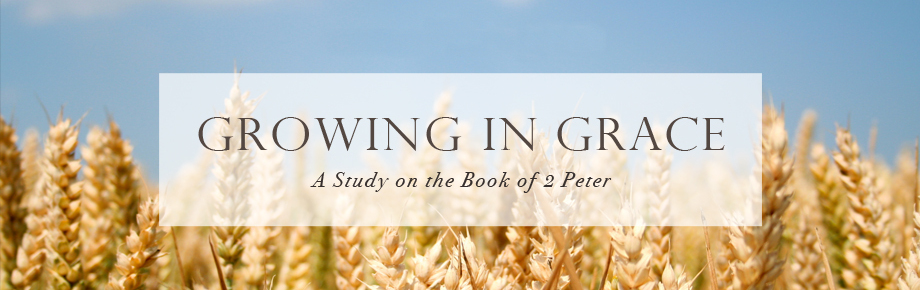 The Reality of False Teachers (Part 1)
2 Peter 2:1
Sunday, April 30, 2023